パリエトワ (Paris et toi) に集まる人々
パリエトワ (Paris et toi) に集まる人々
1. パリについて知りたい人 – 読者
2. 自分のビジネスを発信したい人 – 事業者 / ライターとして自分の名前を売りたい人
3. 自分の事業を紹介してほしい人 – 広告掲載希望者
1. パリについて知りたい
フランスに住んでる人向けの情報
生活基本情報
・税金
・働く
・住む（物件情報アナウンス　無料）
・健康
・恋愛/結婚　 ⇒ お悩み相談室　悩みを募集し、読者参加型のコンテンツにする

日本からの閲覧者向けの情報
・観光スポット
・レストラン/ショップ
・パリの日常
・ホテル
・治安
2. 自分のビジネスを発信したい
事業者
定期プラン：自由に更新できるエトワページにて新着情報をいつでも発信

ライター・ブロガー
専門知識や得意分野の記事を執筆（ギャランティ有）、同時に名前を売り出す
3. 自分の事業を紹介してほしい人
記事広告
エトワライターが取材をし、記事を書く

※開設２年で25,000PV/月
特集記事１件　平均250ＰＶ程
広告費相場： 1PV ＝ 1€ 程度　 ⇒ PVを増やせば広告費も上げられる！

イベント/習い事
エトワが会議室の貸し出し、告知の手伝いを行なう
⇒ 会費の何％  or  一律○○€とする
有料サービス
求人プラン
・一行広告　単発30€ / 半月　　5回掲載で1回無料　150€回数券
・年間プラン　360€　１年間好きなときにＯＮ・ＯＦＦ可能
・年間プラン ＋ 特集１回（職場インタビュー）　800€
プレスリリース
他社価格例
１掲載につき 300€/月何回でも 800€/執筆オプション 300€　程度
資料ＰＤＦ１ダウンロードにつき500円
月額○○€　有料コンテンツ
・毎月プチギフトが受け取れる
・イベントに参加が出来る
・会員限定の記事が読める ⇒ 月１回　ＰＤＦニュースマガジンなど
・会員限定の掲示板に投稿が出来る（mixi的な場所） 
　掲示板 ⇒ パリ留学生
　パリに住みたい！
　日仏カップルの悩み
　フランスで日本人として生きる　など

・オンラインサロン
課題 – 継続的請求
　無料トライアル⇒有料会員へ　スムーズな移行
　ストライプ等の定期支払い機能を使用し、ユーザーはストレス無く継続的に支払う

　会員からの声を拾う仕組み
　会員がどの様な要望があり、不満を抱えているか
　資料ＤＬページやイベント応募ページなどにアンケートフォームを設置
　声を提供してくれた人にプレゼントや１ヶ月無料などの特典を与える
優先順位
1.ライターを集め、定期的な記事の執筆
⇒ PVを更に増やし、記事広告・バナー広告の価値を上げる

2.求人プランの打ち出し
⇒ 一行広告や求人ページのシステムを整備し、事業者に売り込みを行なう

物件情報アナウンスはどのサイトでも人気が高く
ヒット数をかせぐため無料で掲載を受け付ける。
必須事項
ターゲットの確定
・ペルソナの設定
・ＳＮＳまたはインタビュー・オリエン形式でユーザーの意見を集める
ＳＥＯ強化
・構造、タイトル、見出しを精査し検索に引っかかるページ作成
・ユーザーが抱える課題や悩み、問題を解決、満足させるコンテンツ作り
・画像・引用への細かなタグの挿入
広告収入の強化
・アフリエイト広告導入
・ネイティブアドを増やす
　→「座談会×飲料メーカー」など　イベント×クライアントの企画を開催
　実際のイベントで試してもらい、その様子を記事にする
・ランディングページ制作・掲載
コンテンツ力・いかに読ませるか / 回遊させるか
・流入してきたときに目をひくキャッチコピー、ビジュアル
・日本人が思う狙ったパリらしさも散りばめる
　→パリの生活を深堀、美容、グルメ など
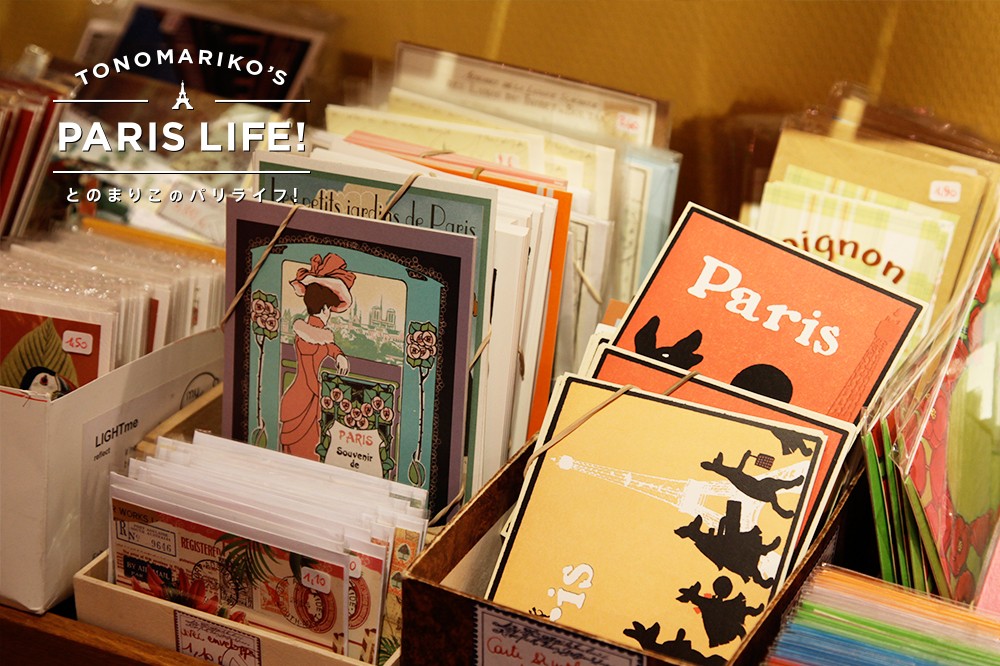 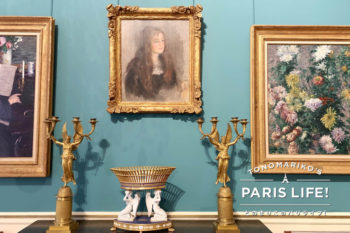 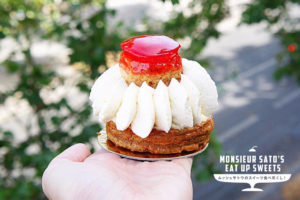 更新頻度を上げる
・大小問わず、毎週２記事の発信を習慣化させる

１. パリの小さなもの　（編集部通信）
２. スイーツレポート　など

公開スケジュールの設定、厳守
コンテンツアイディア
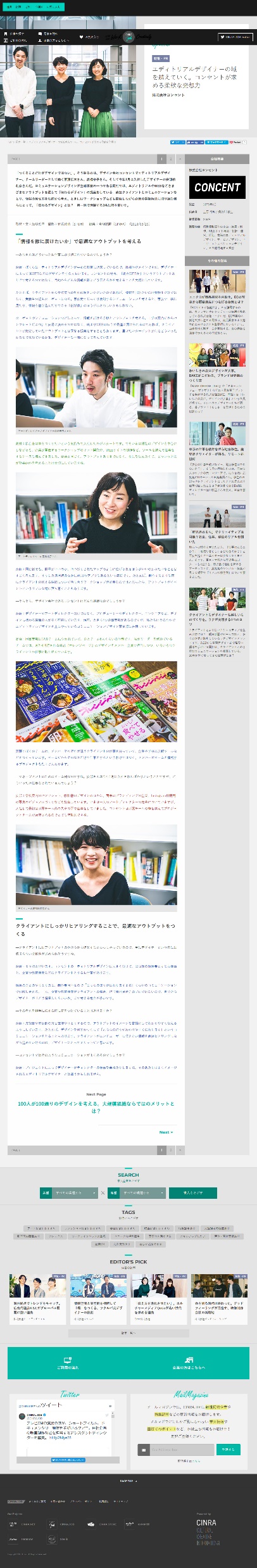 求人用企業インタビュー
・単なる求人募集欄ではなく、会社の魅力を伝える。
・仕事を探している人には、この企業で働きたいと思わせ、
　そうでない人たちには企業サービスを　知ってもらう手助けをする。
先輩インタビュー
・フランスで働いている“先輩”
　フランスで勉強している“先輩”
　フランスで子育てしている“先輩”に話を聞く

・事前にユーザーからの質問も募集し、参加型にする
子育て相談室
・教育、健康など　プロフェッショナルな人たちに
ユーザーの疑問をコラム形式で答えてもらう

テーマについては、エトワ編集部が決めて依頼をする。
1日・３日・１週間　パリ観光のモデルコースをご紹介
ペルソナ
日本から閲覧しているユーザー
・28歳　女性　（二十代後半～三十代後半）
・会社員
・独身
・フランスに憧れがあり、いつかは短期でフランスに住んでみたいと思っている
・カフェ巡り、パン屋巡り、おいしいものを食べることが最高の幸せ
・週１でネットショッピングをしている
フランスから閲覧しているユーザー
・38歳　女性　（二十代後半～三十代後半）
・２人の子供を持つ母
・仕事を持っている
・賢く、確かな情報を求めている